grazie, 
FABIO!
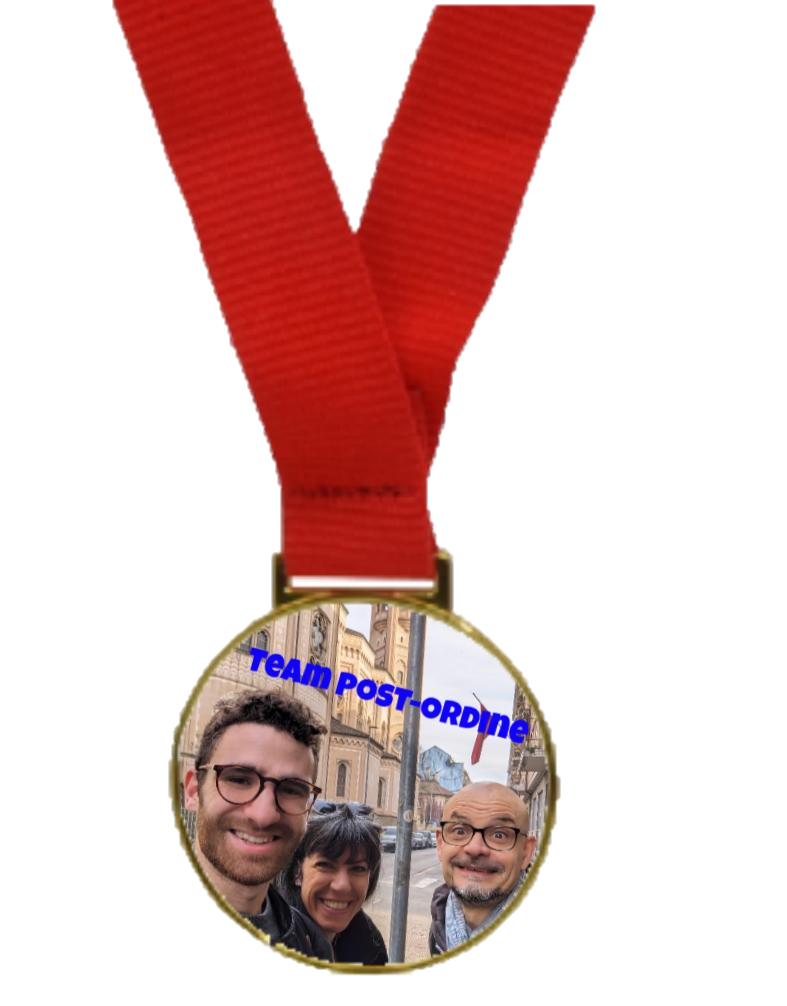 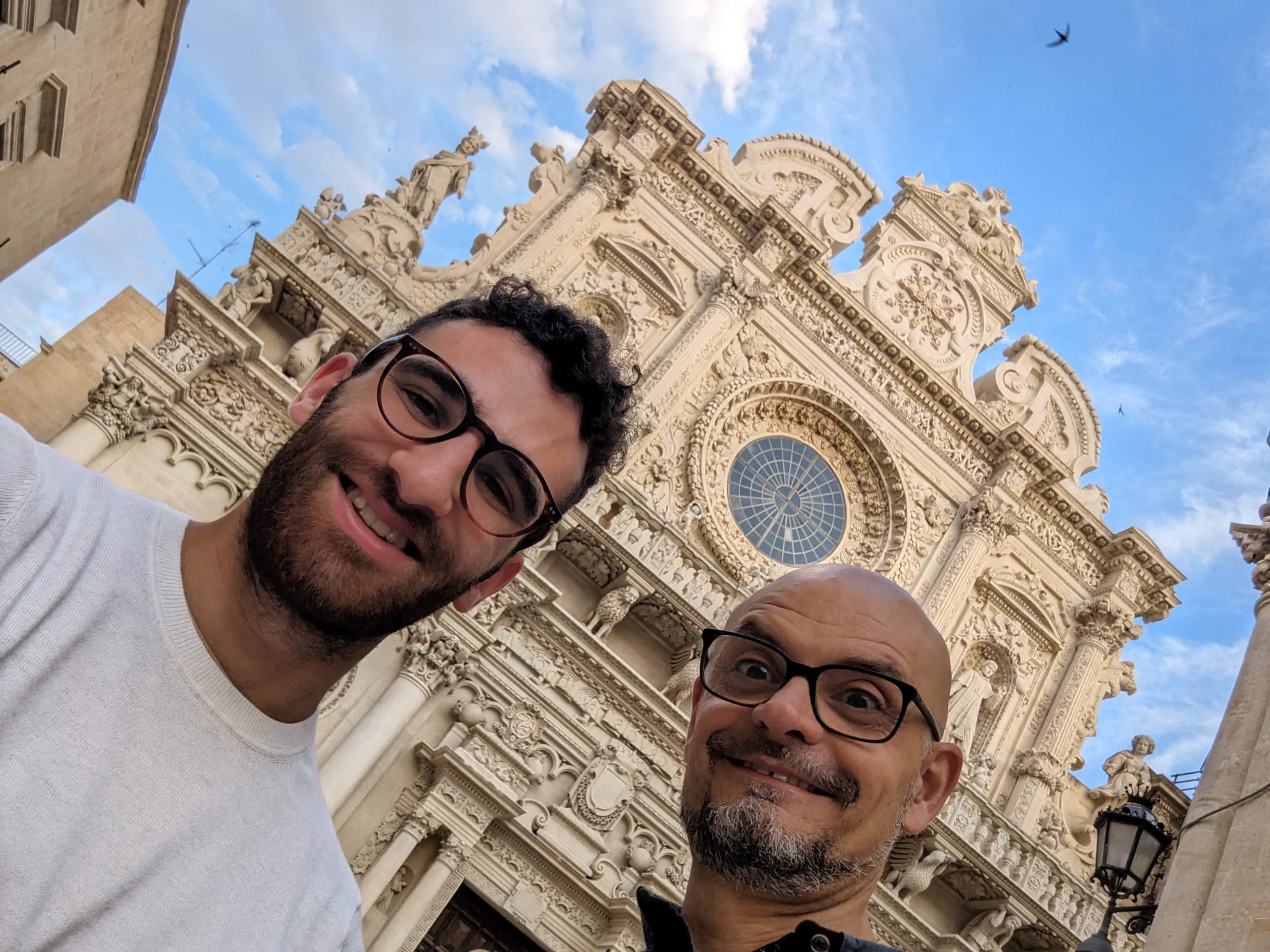 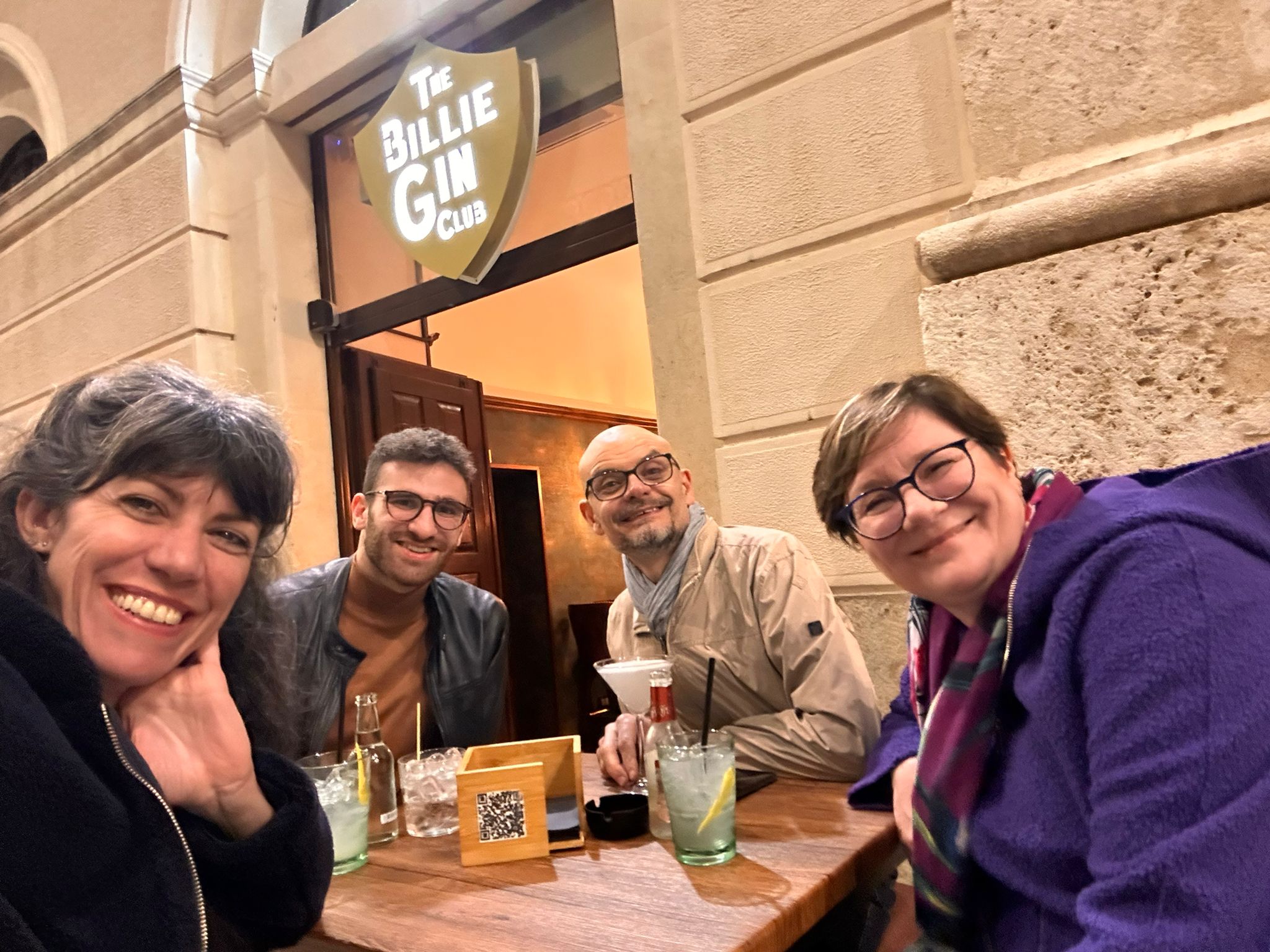 grazie, 
FABIO!
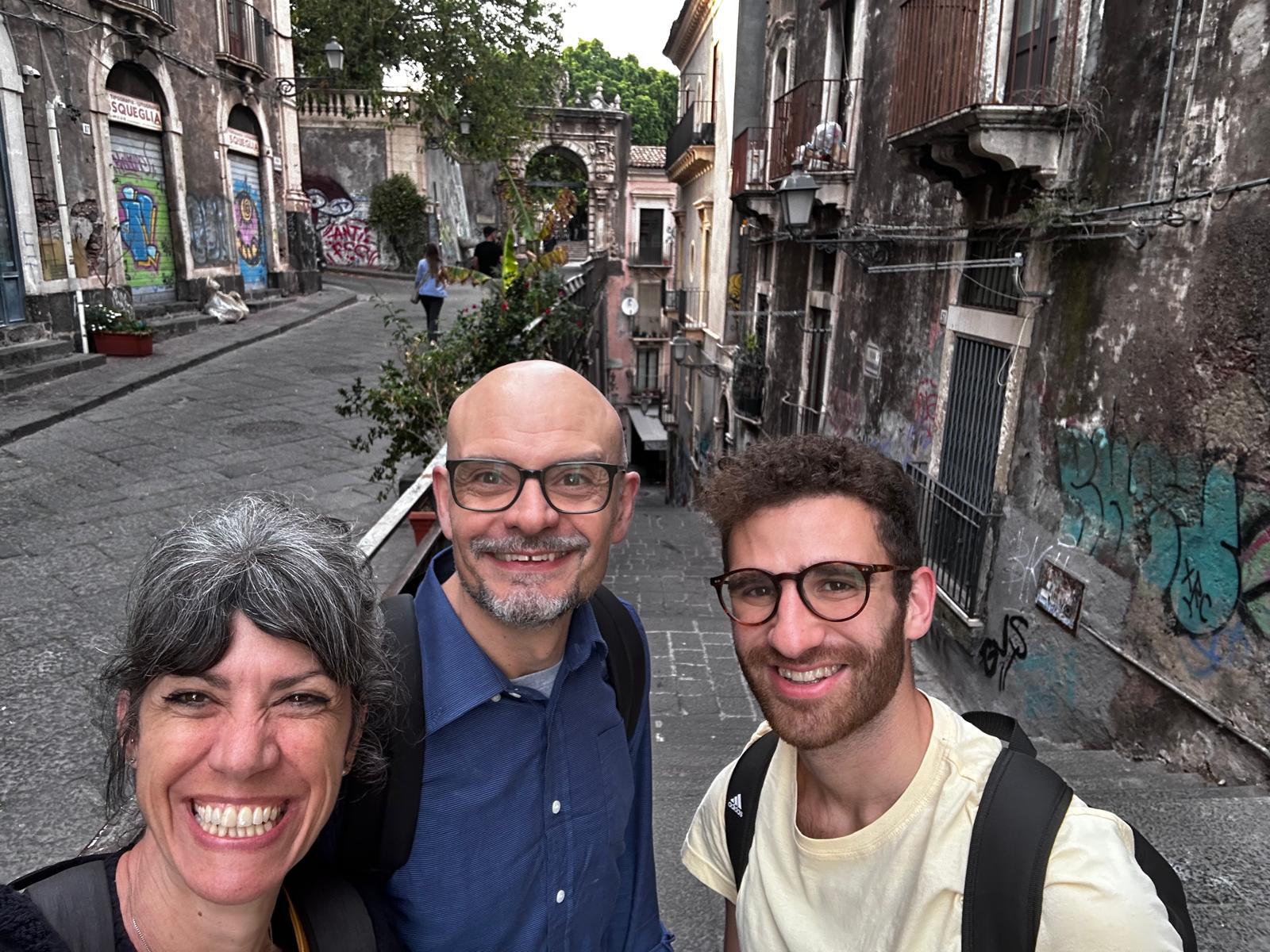 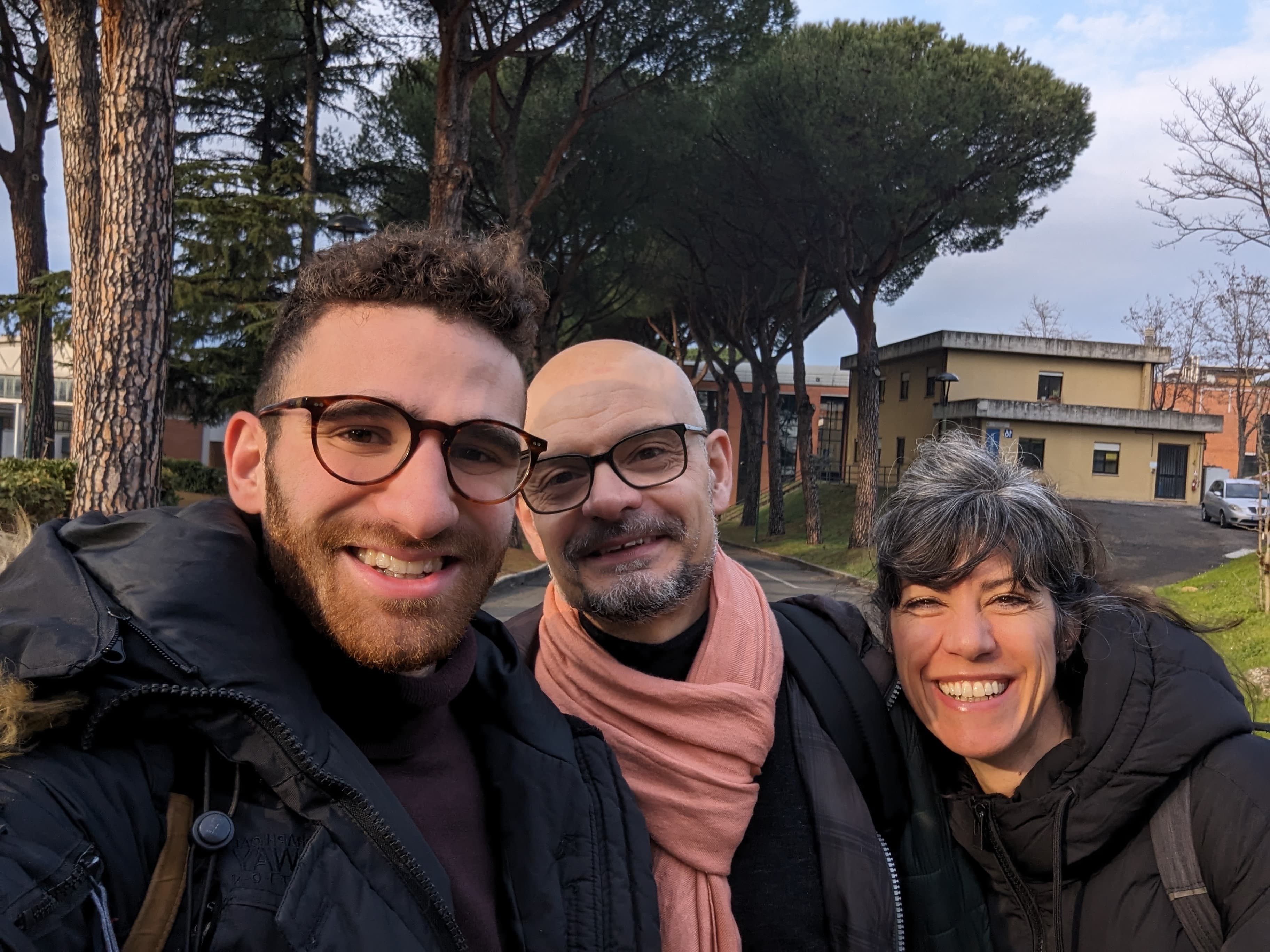